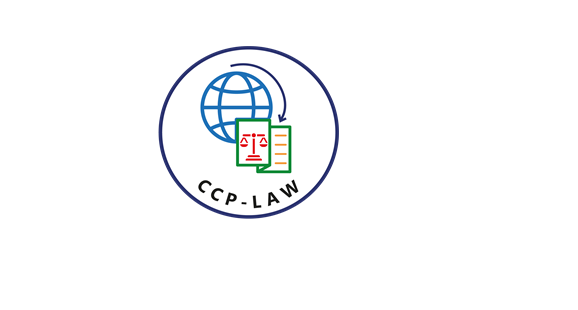 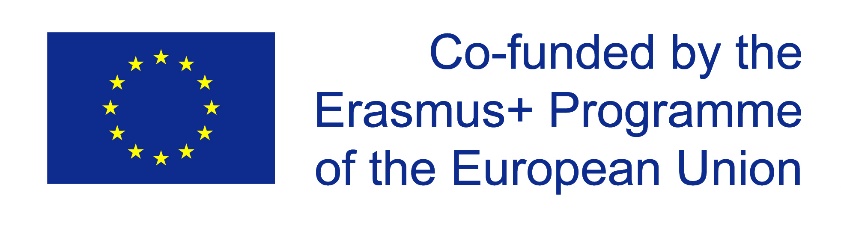 CCP-LAW
Curricula development on Climate Change Policy and Law
Climate Change and Energy
Topic 5: 
ENERGY POLICY AND LAW IN MALAYSIA
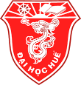 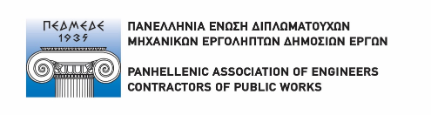 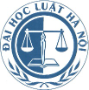 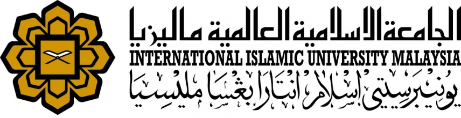 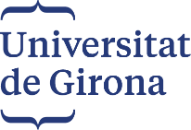 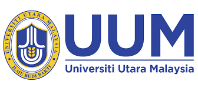 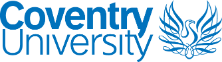 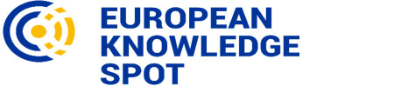 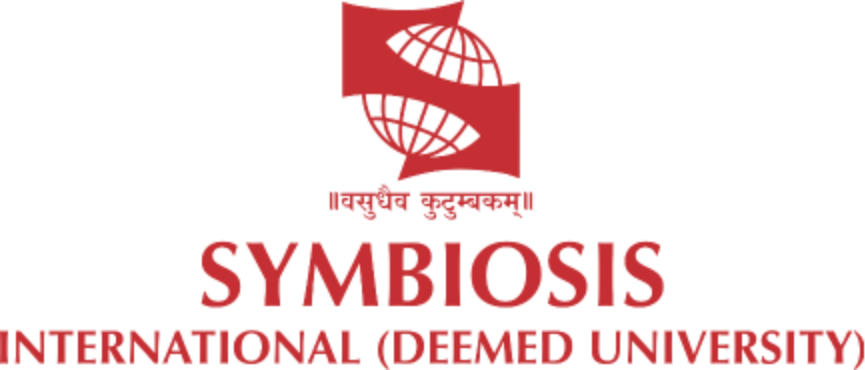 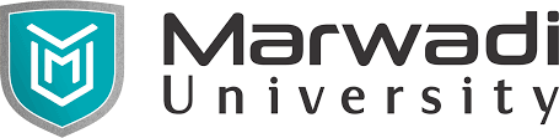 Project No of Reference: 618874-EPP-1-2020-1-VN-EPPKA2-CBHE-JP: 
The European Commission's support for the production of this publication does not constitute an endorsement of the contents, which reflect the views only of the authors, and the Commission cannot be held responsible for any use which may be made of the information contained therein.
Introduction
Malaysia's energy policy is shaped by the Malaysian Government, addressing aspects of energy production, distribution, and consumption. 
The regulatory role in this sector is under the purview of Minister of Natural Resources and Environmental Sustainability and undertaken by various entities contribute to the energy landscape, including Energy Commission, energy supply and service companies, research and development institutions, and consumers. 
Notable players in Malaysia's energy sector are government-linked companies such as Petronas and Tenaga Nasional Berhad.
The formulation and implementation of Malaysia's energy policy are significantly influenced by key governmental agencies, notably the Energy Commission (Suruhanjaya Tenaga) and the Malaysia Energy Centre (Pusat Tenaga Malaysia). These agencies play pivotal roles in shaping the regulatory framework and ensuring the efficiency and sustainability of the country's energy sector.

The foundation of Malaysia's energy policy is firmly established in a comprehensive set of legislative acts and regulations. These legal frameworks provide the necessary structure and guidelines for the energy industry to function effectively. Some of the key legislative acts and regulations that underpin Malaysia's energy policy include:
Petroleum Development Act 1974: This legislation outlines the framework for the exploration, development, and production of petroleum resources in Malaysia.
Electricity Supply Act 1990: Governing the electricity sector, this act provides the legal framework for the generation, transmission, and distribution of electricity in Malaysia.
Gas Supply Acts 1990: These acts establish the regulatory framework for the supply and distribution of natural gas, playing a crucial role in Malaysia's energy mix.
Electricity Regulations 1994: These regulations provide detailed guidelines and standards for the electricity sector, ensuring safety, reliability, and efficiency.
Gas Supply Regulation 1997: This regulation complements the Gas Supply Acts, offering specific guidelines for the supply and distribution of natural gas.

Energy Commission Act 2001: This act establishes the Energy Commission (Suruhanjaya Tenaga) as the regulatory authority overseeing the electricity and gas supply industries.

Renewable Energy Act 2011: Focused on promoting and regulating renewable energy sources, this act encourages the integration of sustainable and environmentally friendly energy options into the national energy mix.

Sustainable Energy Development Authority Act 2011: This legislation establishes the Sustainable Energy Development Authority (SEDA) as an entity responsible for promoting and developing sustainable energy in Malaysia.
In addition, there are policies that collectively address various facets of Malaysia's energy landscape, including fossil fuel management, sustainable resource use, energy diversification, efficiency, renewable energy promotion, green technology adoption, low-carbon urban development, and support mechanisms for renewable energy projects. The policies contribute to a comprehensive and sustainable approach to energy and environmental management in the country. Some of the examples are as follows:-
National Petroleum Policy 1975: This policy document sets out the overarching objectives and strategies for the development and management of Malaysia's petroleum resources.
National Depletion Policy 1980: Focused on sustainable resource management, this policy addresses the prudent utilization of natural resources to ensure long-term availability.
National Energy Policy 2022-2040 (NEP): The NEP outlines the overall energy strategy for Malaysia, including goals for energy security, sustainability, and affordability. It typically covers aspects such as energy production, consumption, efficiency, and diversification. NEP has the objectives of enhancing macroeconomic resilience and energy security,  achieving social equitability and affordability and ensuring environmental sustainability.
Renewable Energy Policy and Action Plan (REAP): Malaysia has been working on promoting renewable energy sources to diversify its energy mix. The REAP provides a framework for the development and utilization of renewable energy, including solar, wind, biomass, and hydropower.
 National Energy Efficiency Action Plan: A strategy for a well-coordinated and cost-effective implementation of energy efficiency measures in the industrial, commercial and residential sectors, which will lead to reduced energy consumption and economic savings for the consumers and the nation. However, it is only confined to electricity usage and does not cover the other aspects of the energy sector.
Energy Efficiency and Conservation Master Plan (EECMP): Focused on improving energy efficiency and reducing energy consumption, the EECMP outlines strategies and initiatives to enhance energy efficiency across various sectors, including industry, transportation, and buildings.
Electric Mobility Blueprint: Malaysia has been exploring policies and strategies to promote electric vehicles (EVs) and the development of electric mobility infrastructure. This is part of the government's efforts to reduce emissions and enhance sustainability in the transportation sector.
National Green Technology Policy (NGTP): This policy encourages the adoption and development of green technologies across various sectors, including energy. It aims to promote sustainable practices and reduce the environmental impact of economic activities.
Low Carbon Cities Framework (LCCF): As part of Malaysia's commitment to addressing climate change, the LCCF focuses on developing and promoting low-carbon cities. This involves integrating sustainable and energy-efficient practices into urban planning and development.
Feed-in Tariff (FiT) Mechanism: While not a policy per se, the FiT mechanism is an incentive program that supports the development of renewable energy projects by guaranteeing a fixed payment for the electricity generated from renewable sources.
National Energy Efficiency Action Plan
National Renewable Energy Policy
The policy vision
Achieving 20% renewable energy (RE) capacity mix by 2025
Implementing Enhanced Net Energy Metering (NEM) And Solar Leasing
Implementing Large Scale Solar Programme 3 (LSS3)
Implementing Non-Solar RE Projects
Establishing RE Facilitation Programmes In Sustainable Energy Development Authority (SEDA) Malaysia
Enabling Greater Access To Renewable Energy Sources

Objectives
To increase RE contribution in the national power generation mix;
To facilitate the growth of the RE industry;
To ensure reasonable RE generation costs;
To conserve the environment for future generations; and
To enhance awareness on the role and importance of RE.
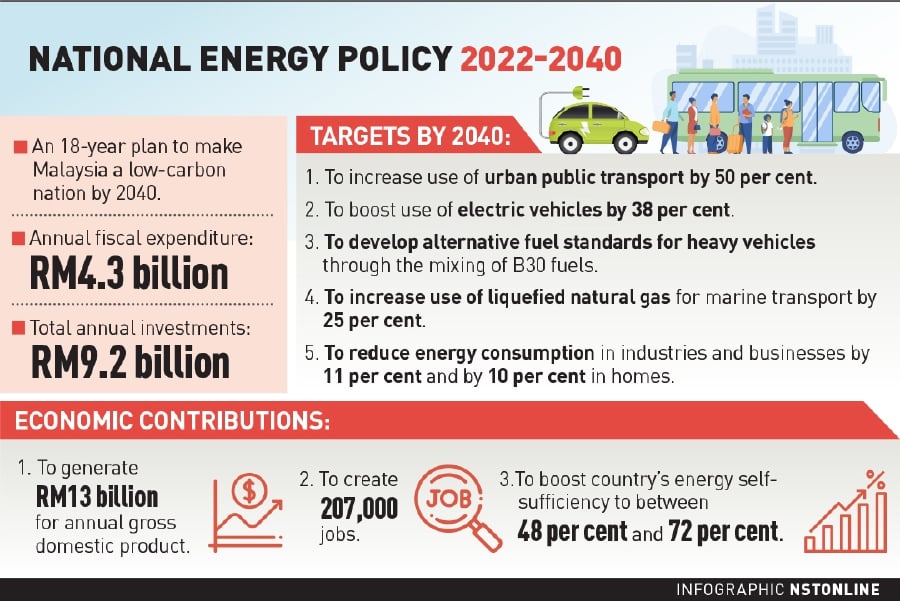 Low Carbon Nation Aspiration 2040 - under the National Energy Policy, 2022-2040
As part of the NEP, the Malaysian Government had developed the Aspiration which is aimed at producing a low carbon economy with particular focus on:
It is worth highlighting that one of the short-term implementation plan of the Aspiration is the creation of a new Energy Efficiency and Conservation Act ("EECA") which will set out minimum energy performance standards for a range of energy intensive industrial equipment, establish mandatory energy audits for certain categories of energy consumers (e.g. large industrial) as well as penalties for non-compliance.
It is expected that the Aspiration will create significant positive economic development impact with a higher GDP of RM13 billion per year for Malaysia and the creation of approximately 207,000 new jobs. The Government also intends to introduce new initiatives to attract investments to spur the development of low carbon technologies to achieve the goals and targets of the Aspiration.
NEP Key Action Plans- under the National Energy Policy, 2022-2040